ระบบการจัดการเรียนการสอนออนไลน์
วิชา  คณิตศาสตร์พื้นฐาน รหัส ค22102
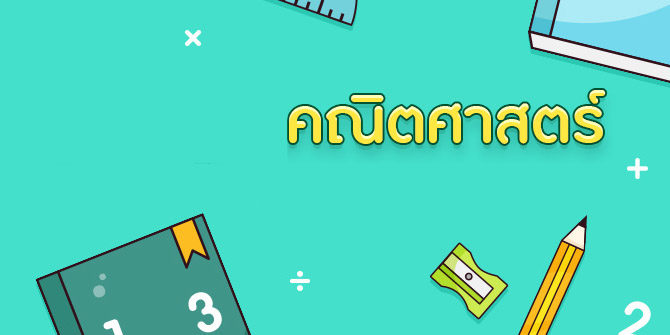 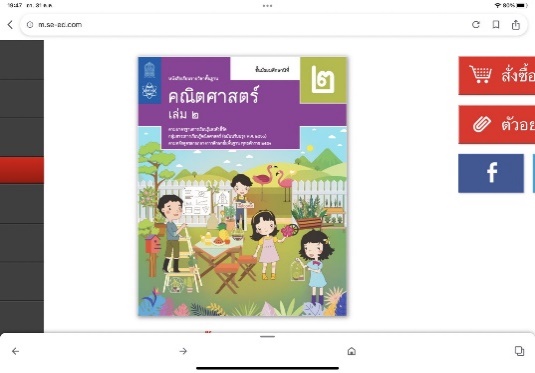 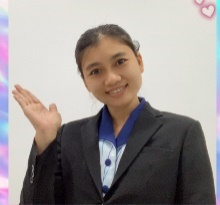 คุณครูพิมพ์ชนก อินยา 
กลุ่มสาระคณิตศาสตร์
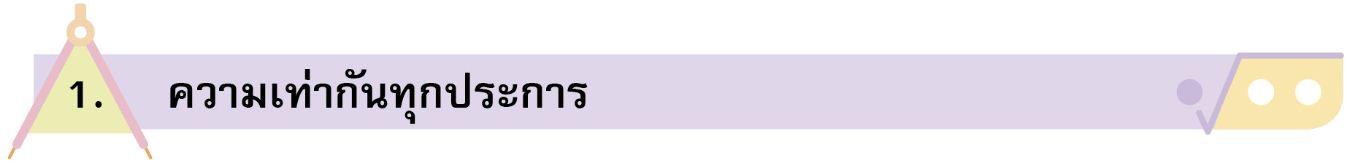 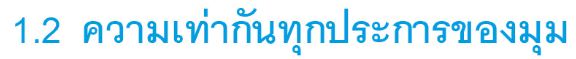 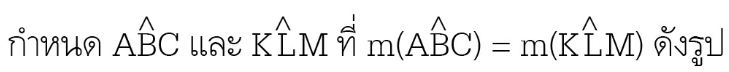 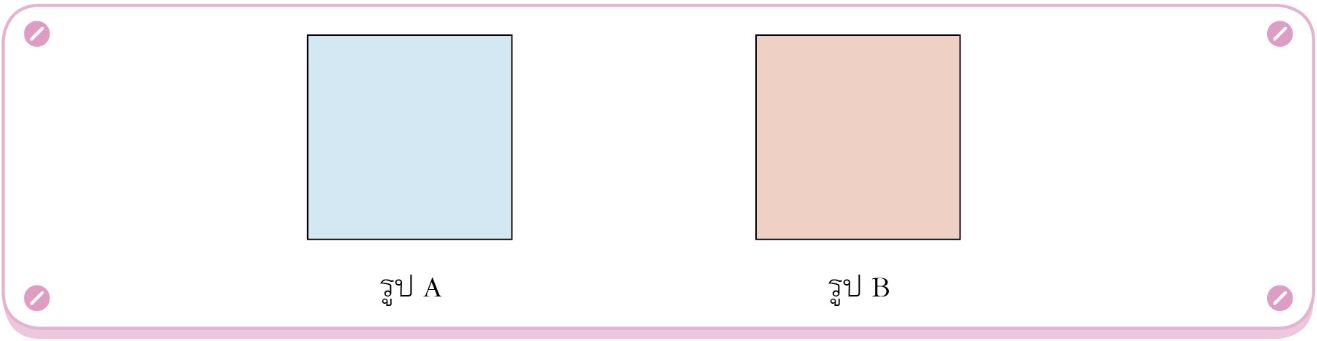 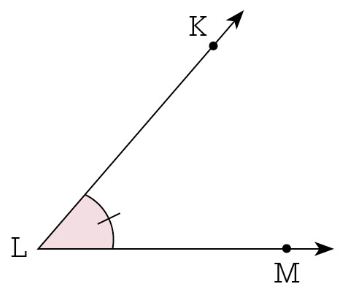 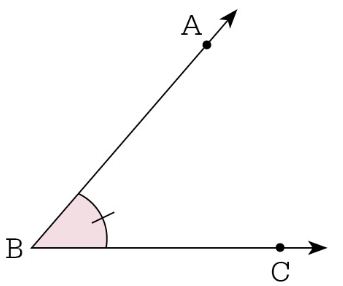 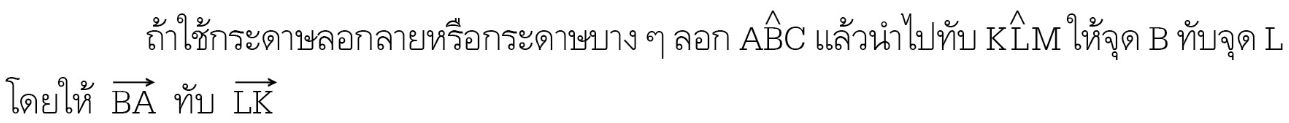 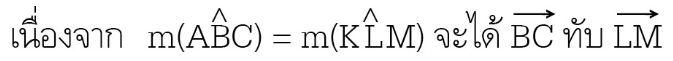 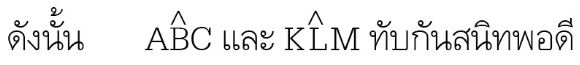 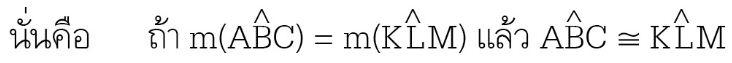 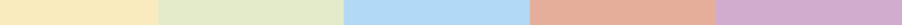 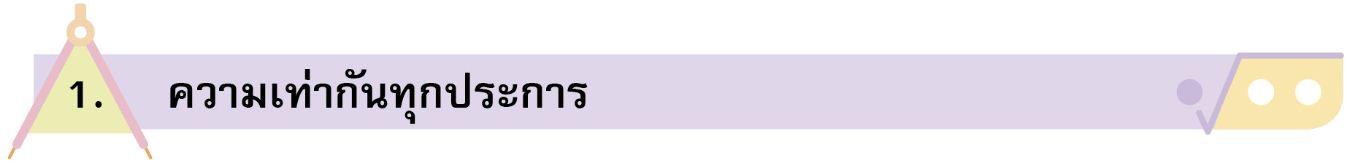 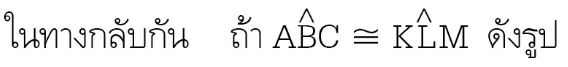 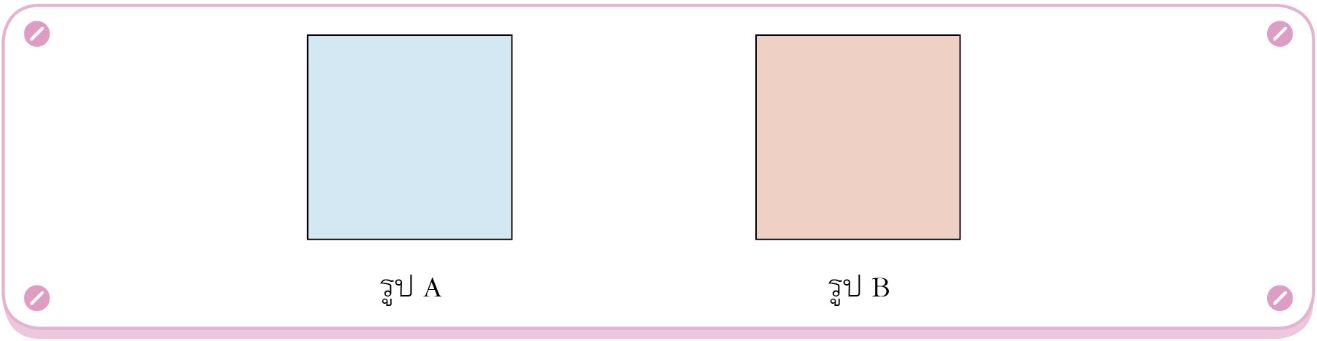 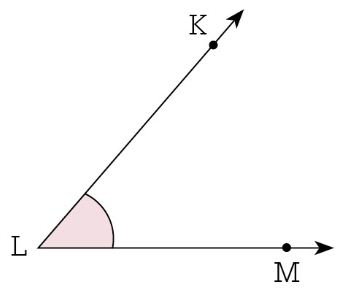 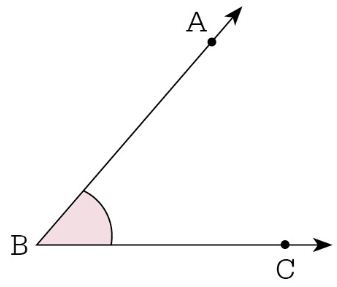 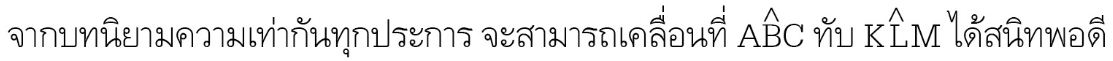 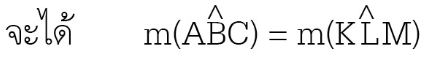 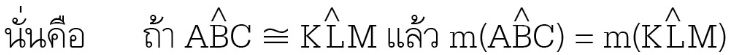 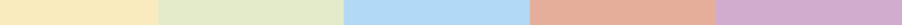 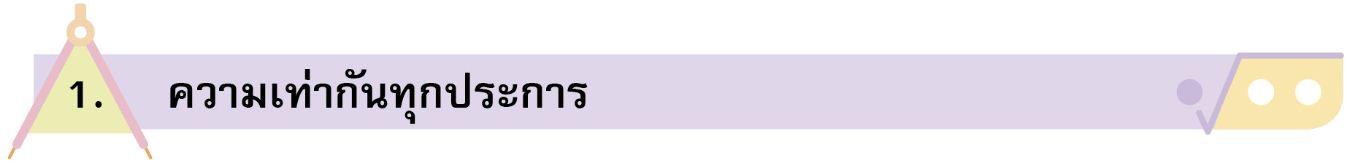 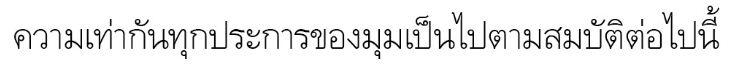 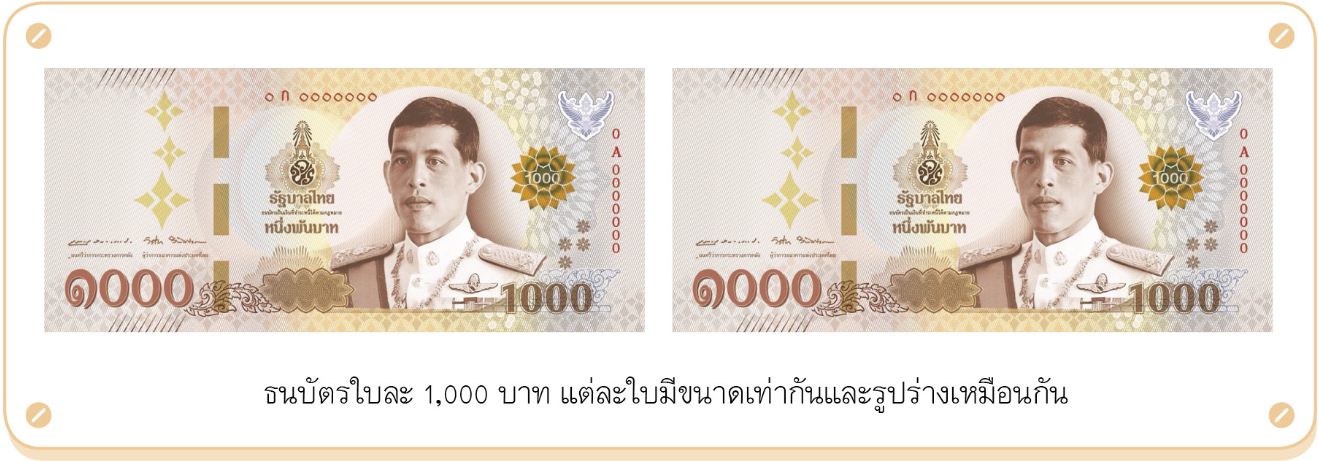 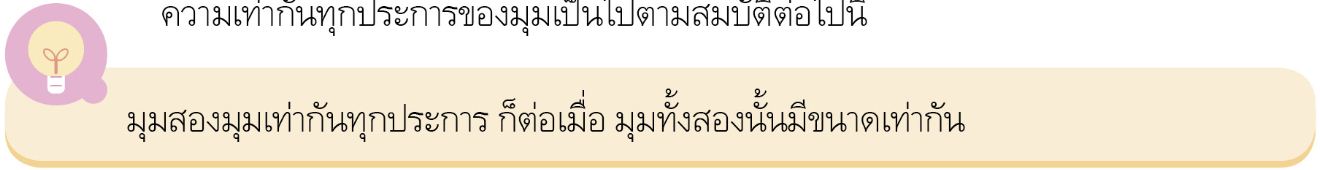 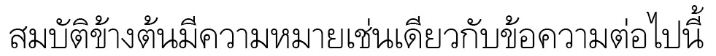 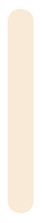 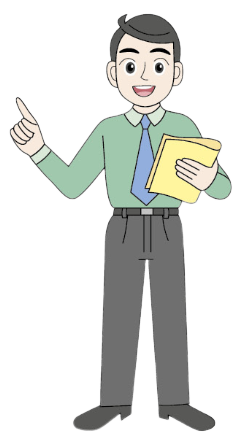 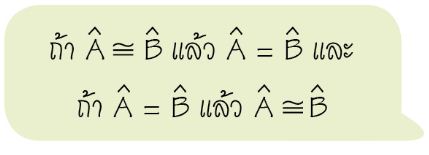 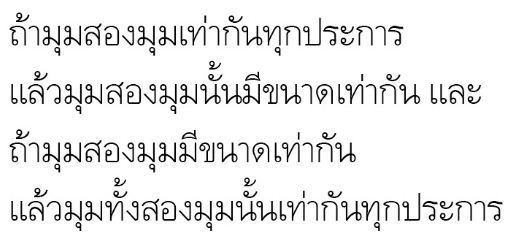 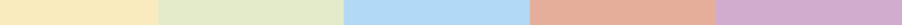 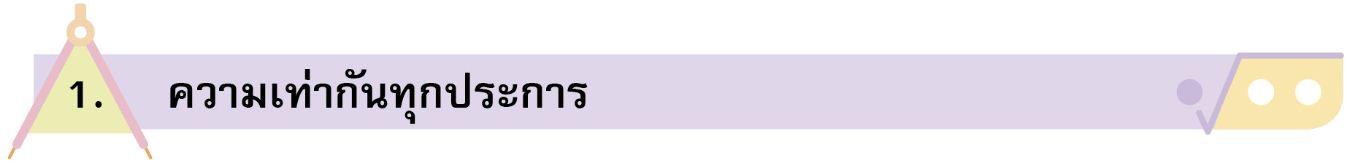 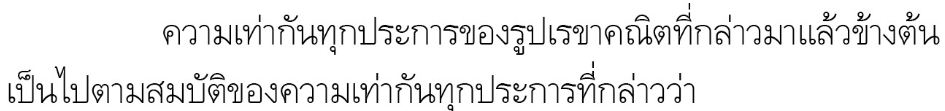 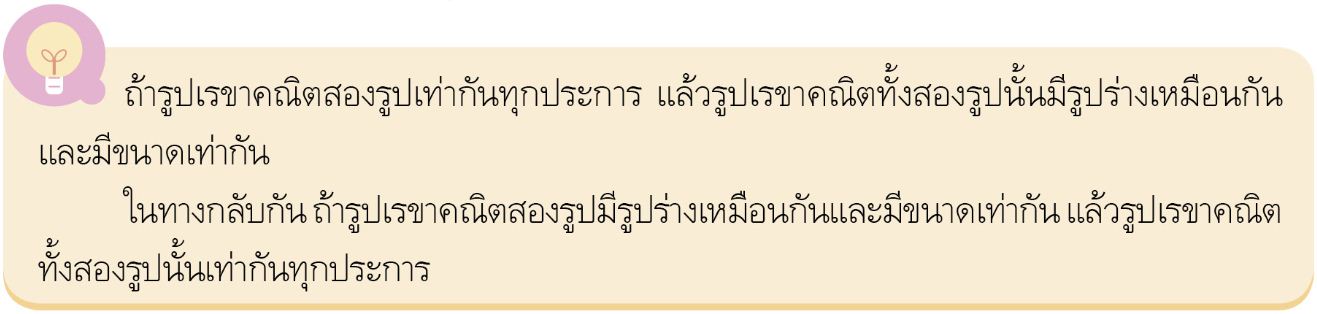 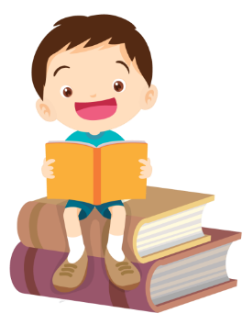 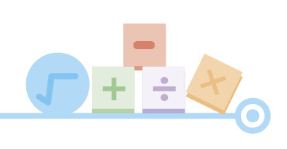 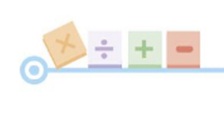 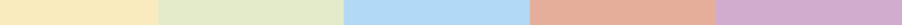 สรุป
มุมสองมุมเท่ากันทุกประการ ก็ต่อเมื่อ มุมทั้งสองมุมนั้นมีขนาดเท่ากัน
ระบบการจัดการเรียนการสอนออนไลน์
วิชา  คณิตศาสตร์พื้นฐาน รหัส ค22102
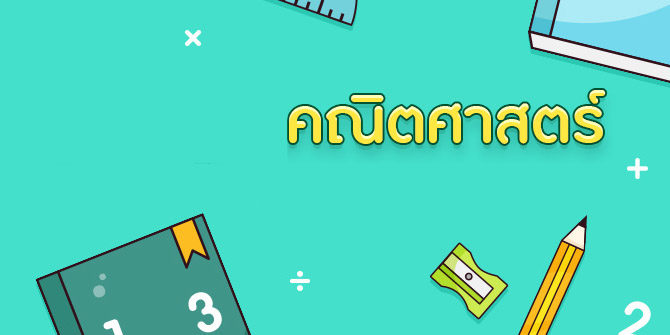 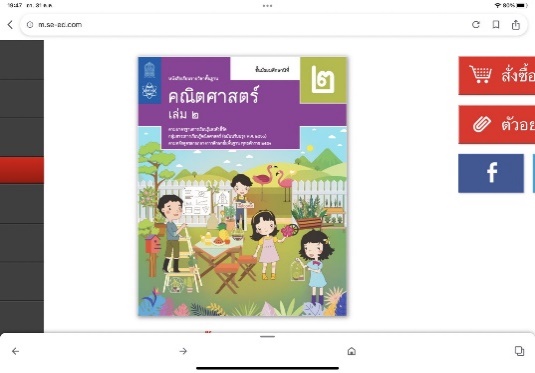 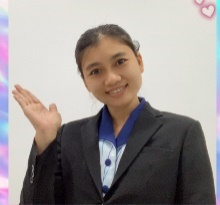 คุณครูพิมพ์ชนก อินยา 
กลุ่มสาระคณิตศาสตร์